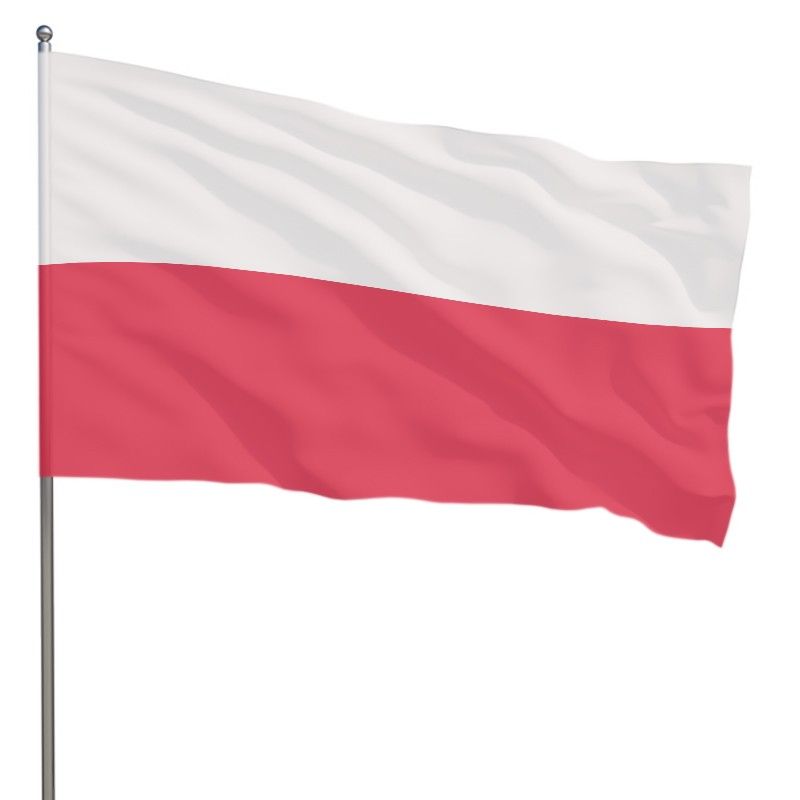 ROCZNICA NIEPODLEGŁEJ
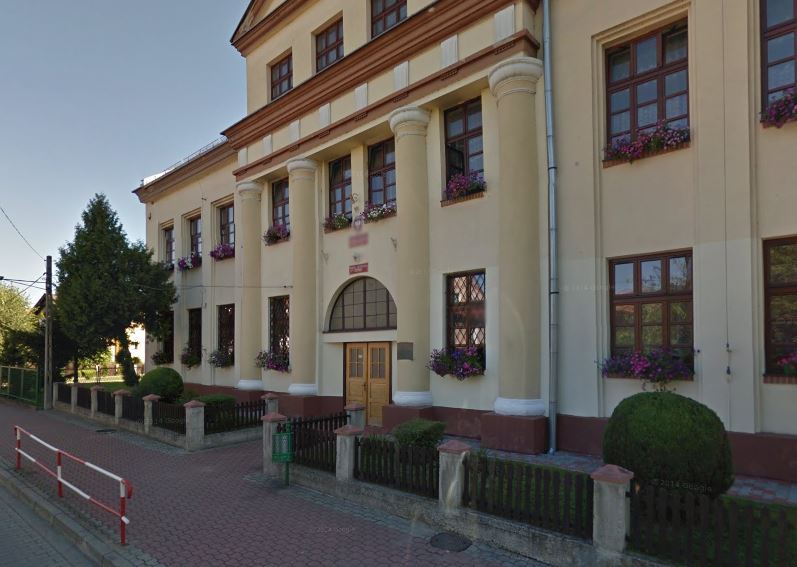 VI Międzyszkolny Przegląd Pieśni Patriotycznych
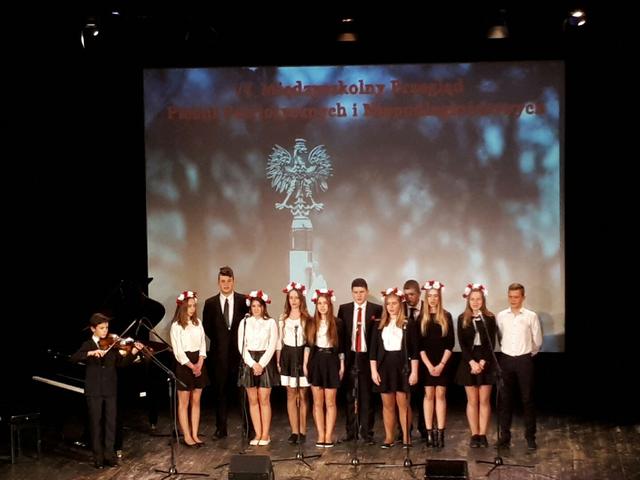 09.11.2017r.
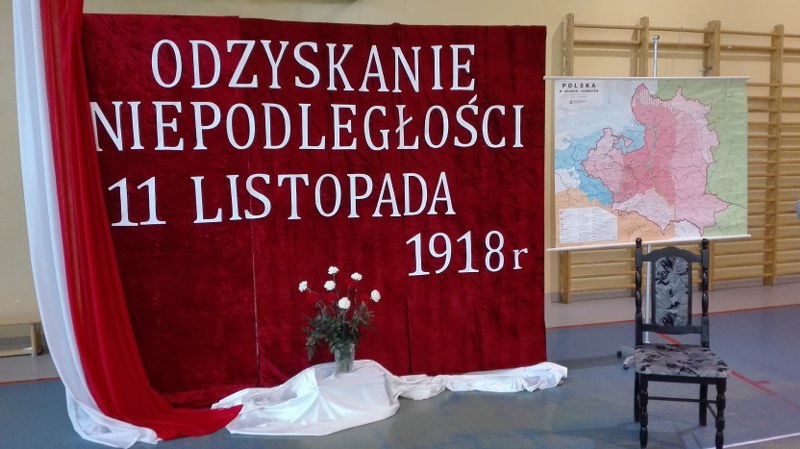 AKADEMIA
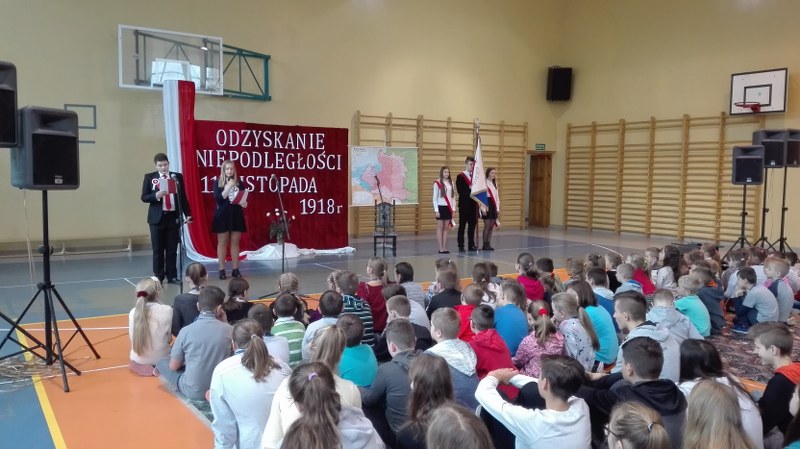 10.11.2017r.
XVI Niepodległościowy Bieg Przełajowy o Puchar Burmistrza Starego Sącza
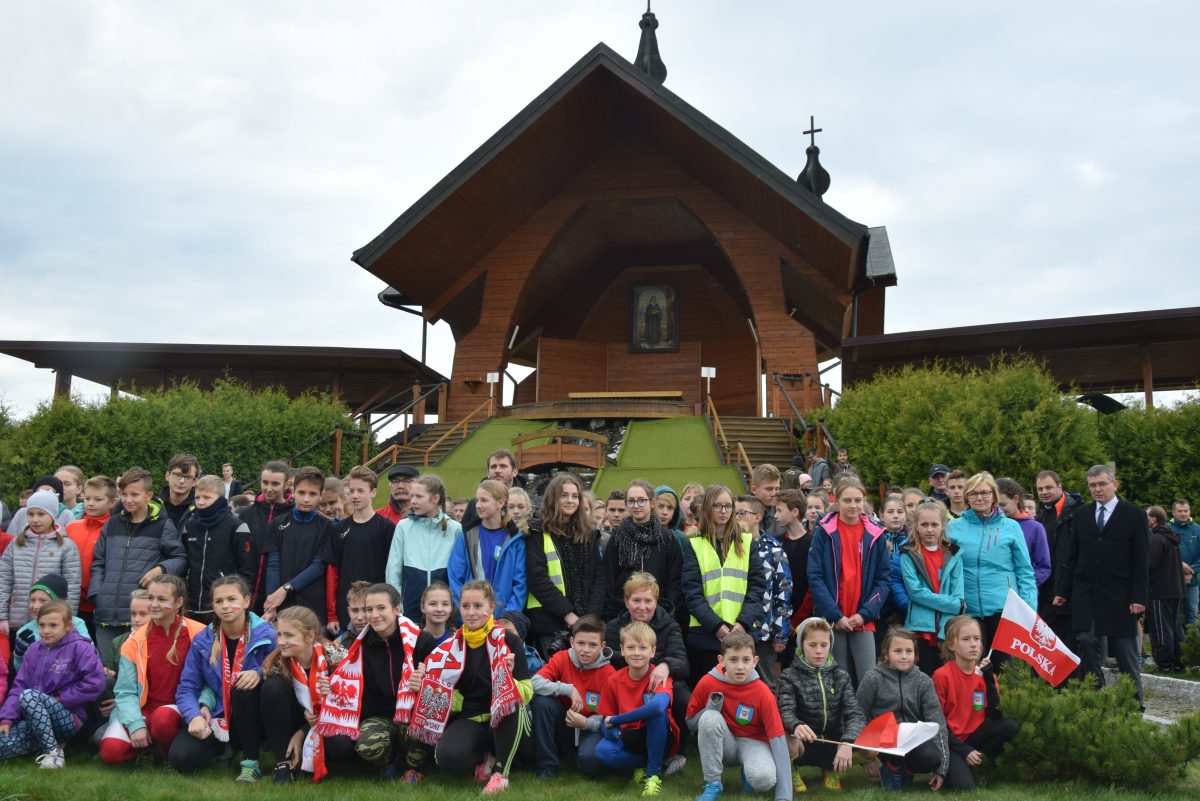 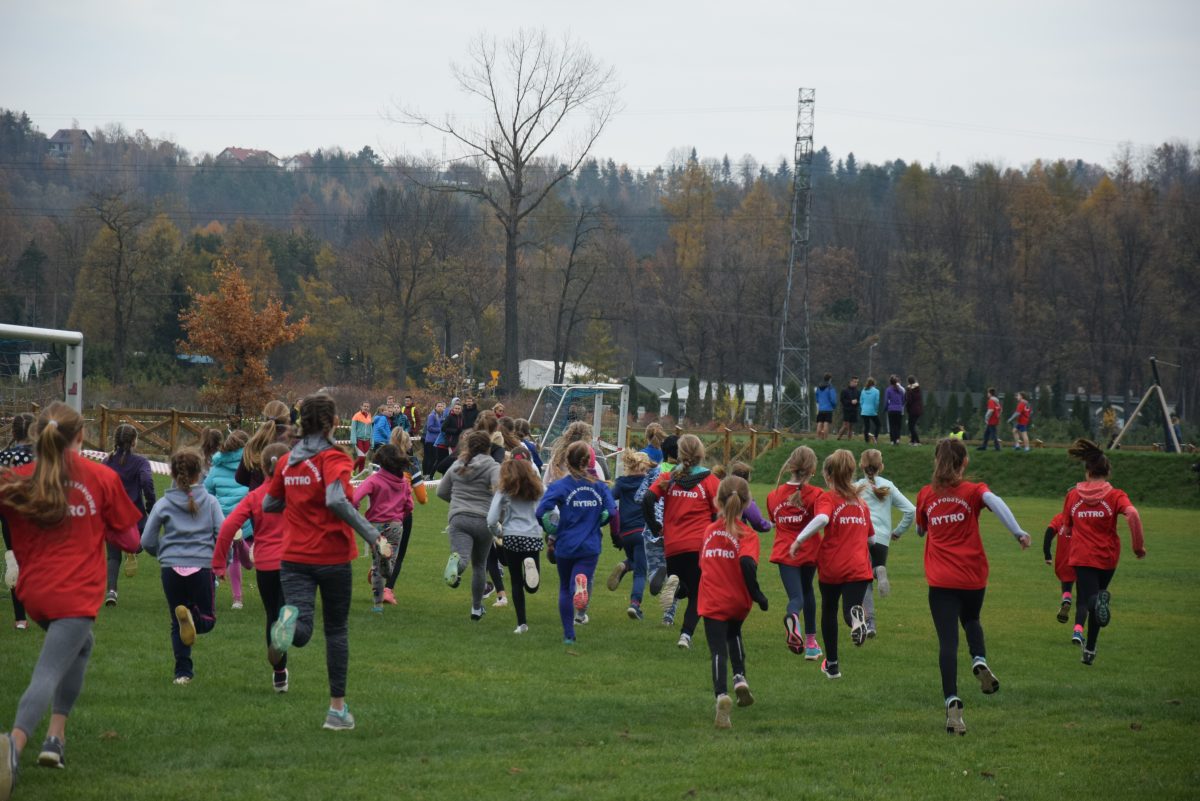 10.11.2017r.
ROZŚPIEWANA LEKCJA PATRIOTYZMUCZWARTKOWE SPOTKANIE Z WIEDZĄ
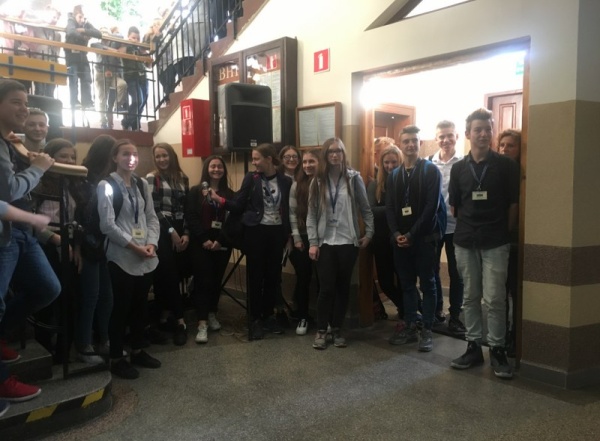 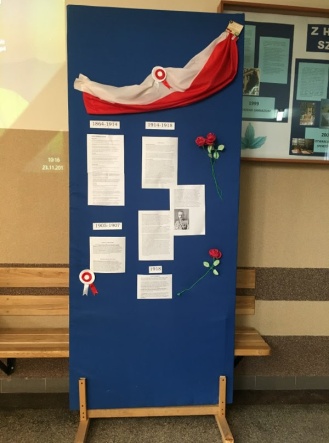 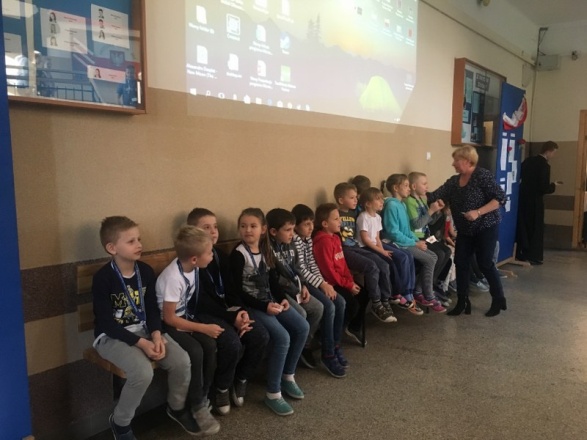 20.11.2017r.
Rocznica urodzin Józefa Piłsudskiegokonkurs na ciasto urodzinowe dla Marszałka
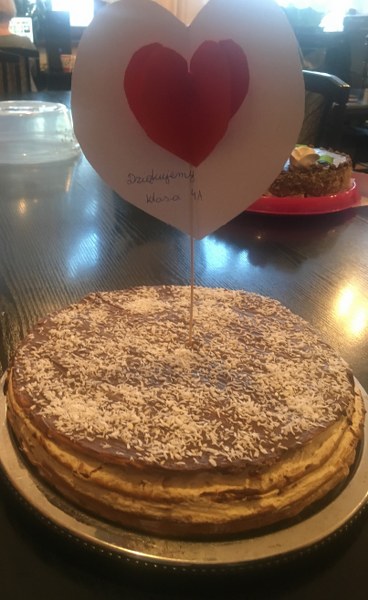 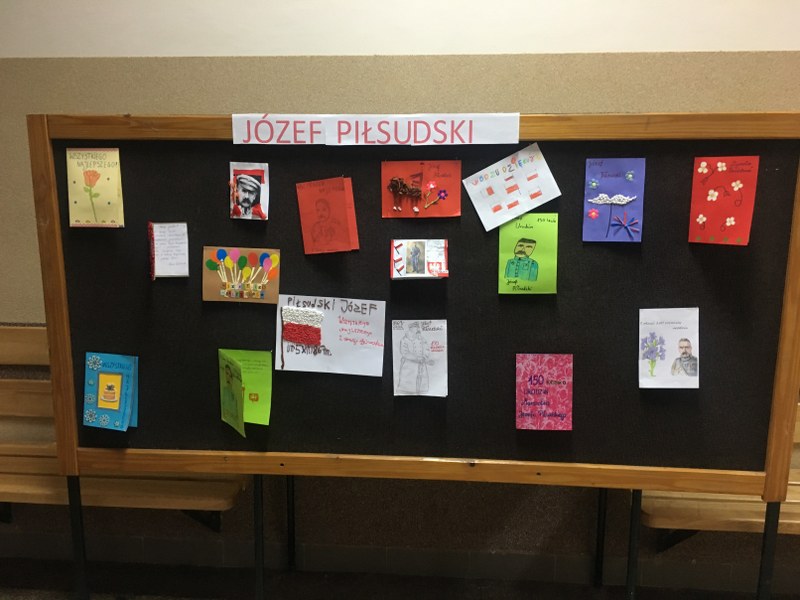 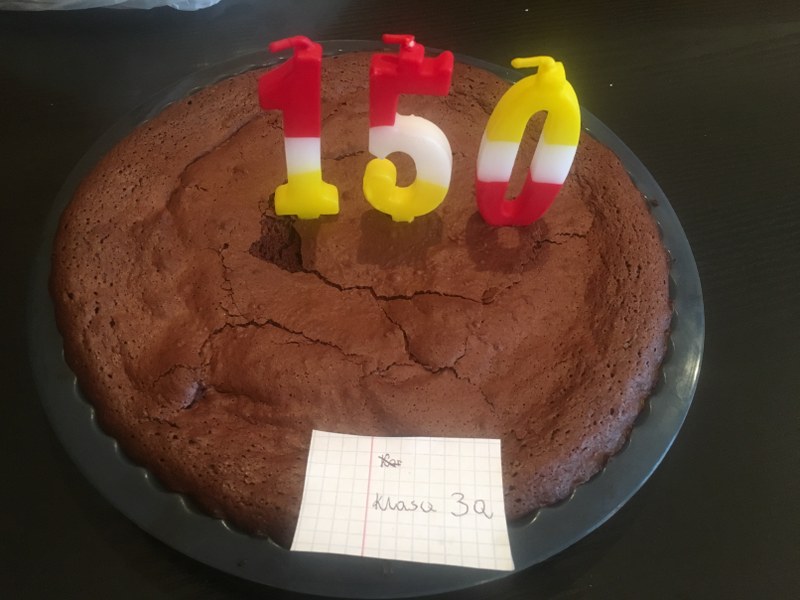 5.12.2017r.
Akademia  rocznica uchwalenia Mazurka Dąbrowskiego Hymnem Polski
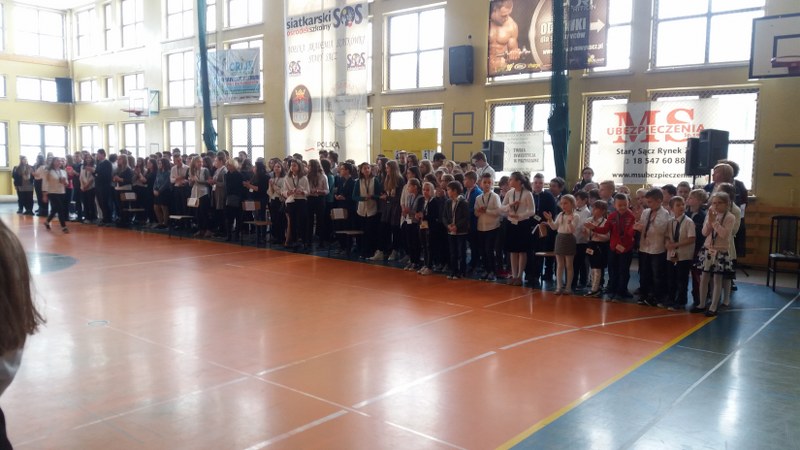 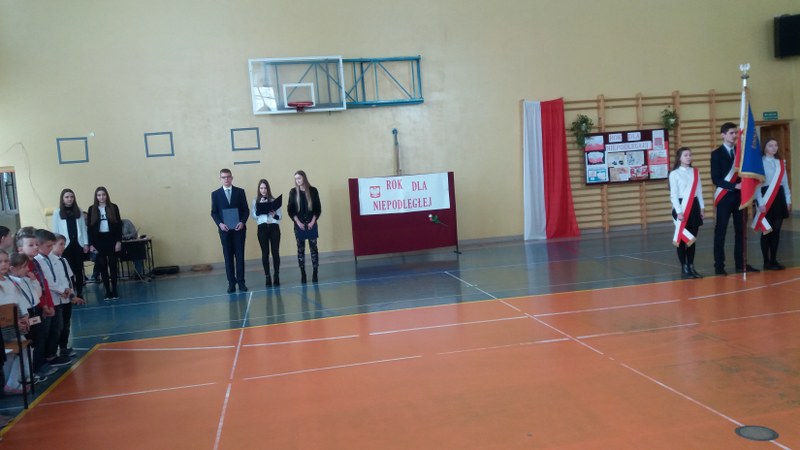 27.02.2018r.
Zawody strzeleckie
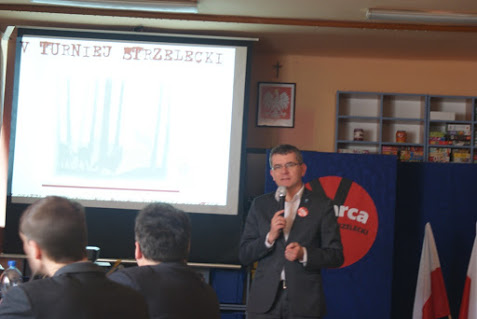 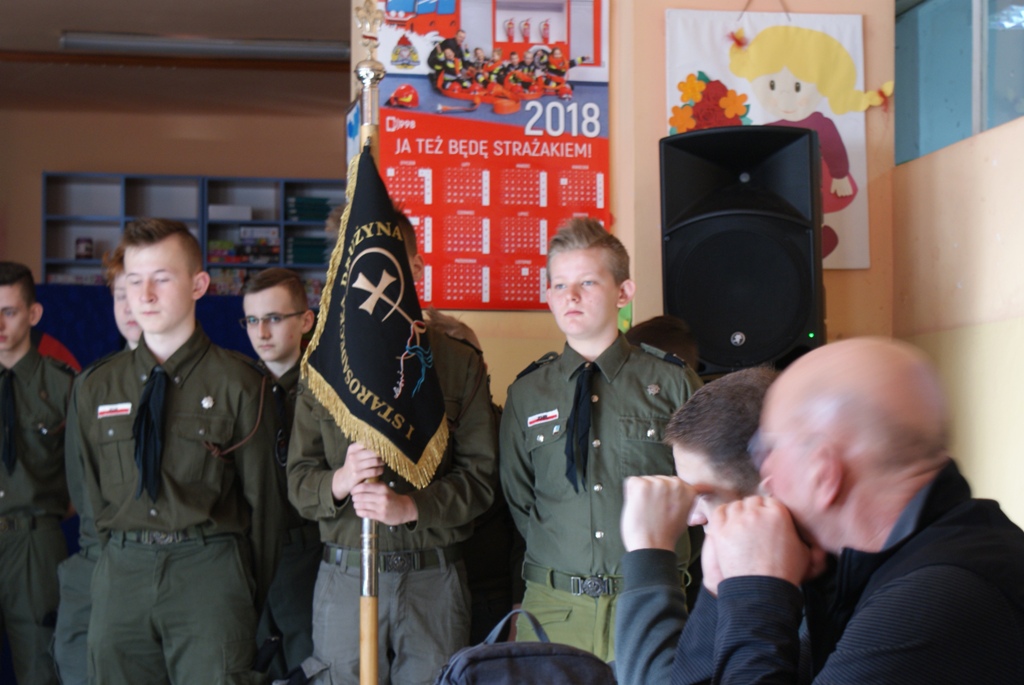 1.03.2018r.
„Polska Golgota Wschodu”XVI międzyszkolny konkurs recytatorski
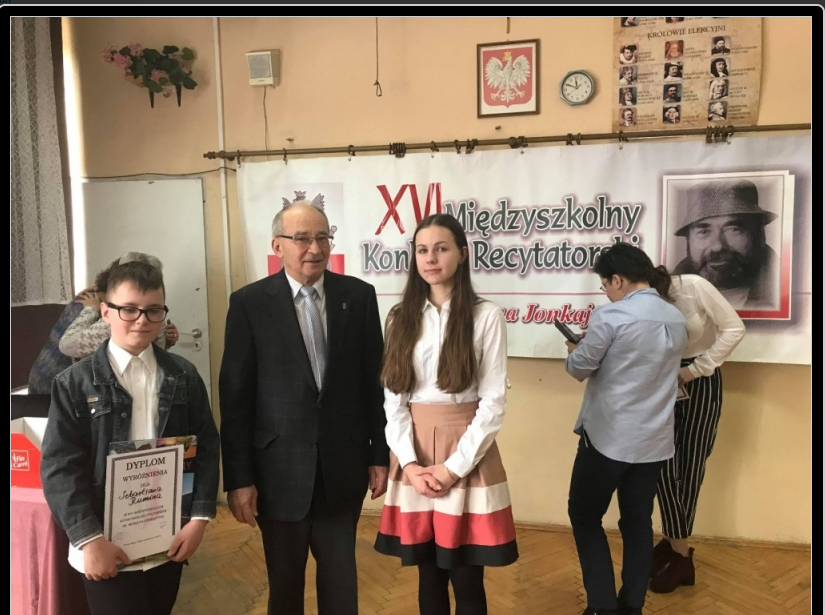 14.03.2018r.
„100 wizyt na 100 lecie Niepodległości w muzeum regionalnym”
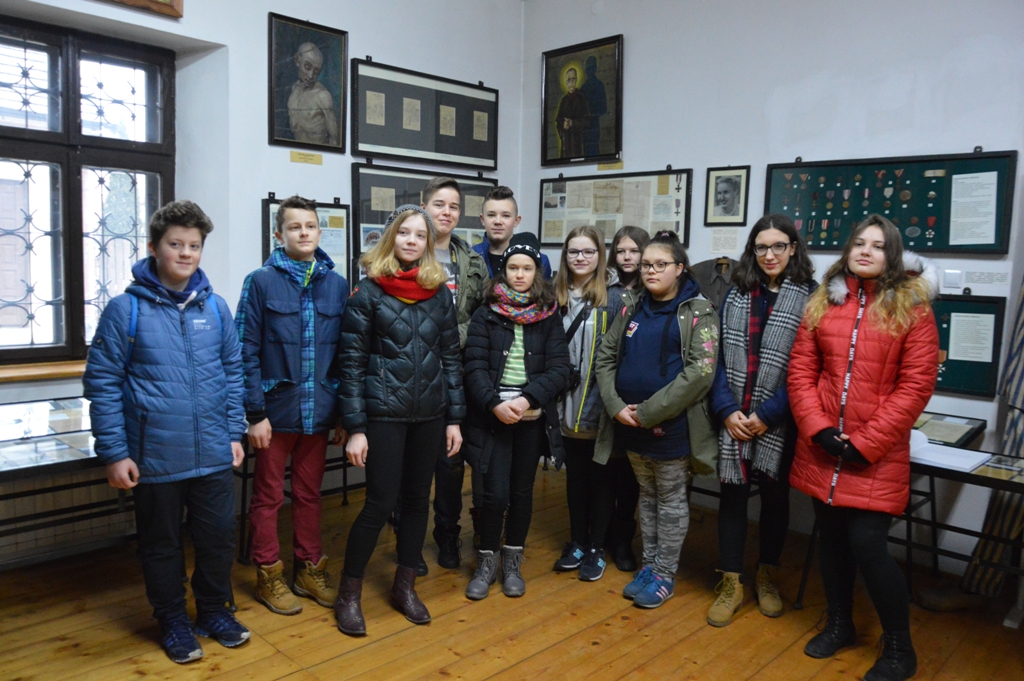 „Polskie drogi do Niepodległości” Konkurs recytatorski
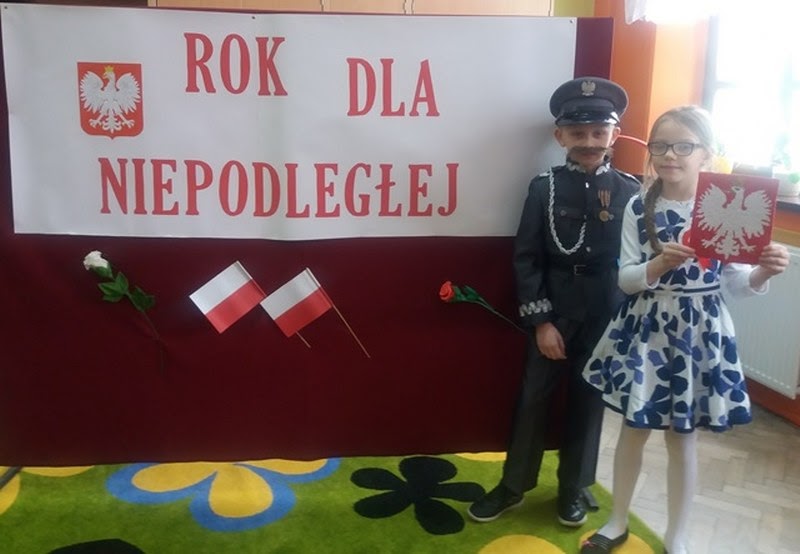 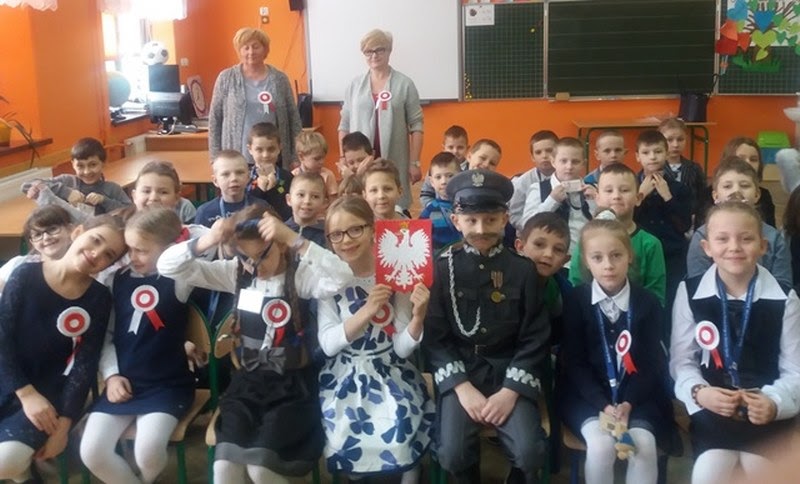 20.03.2018r.
„Przywrócić głos Niezłomnym, Nieobecnym na lekcjach historii” Wielki sukces uczniów „Dwójki!”
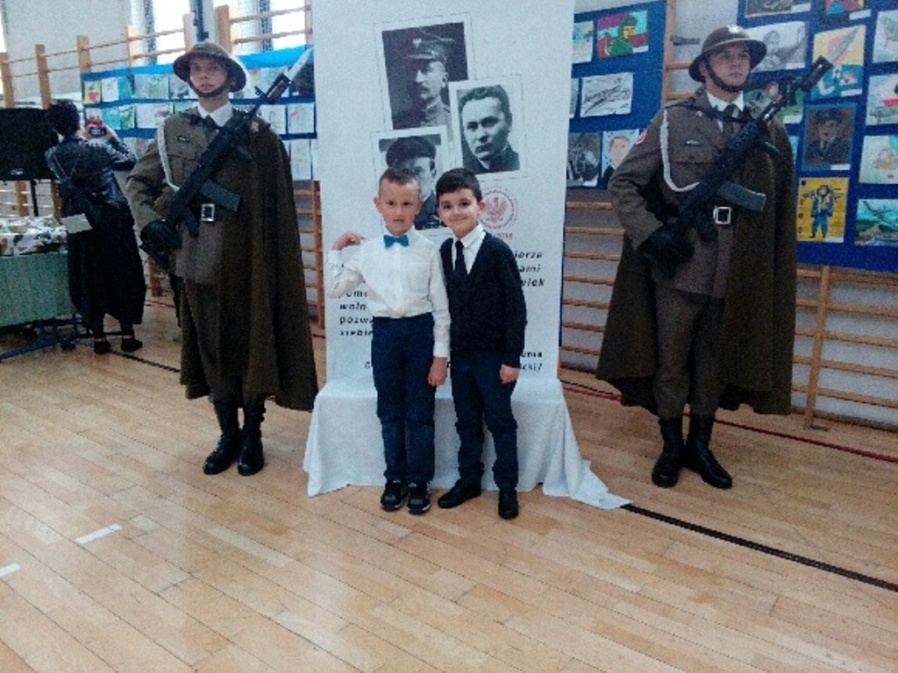 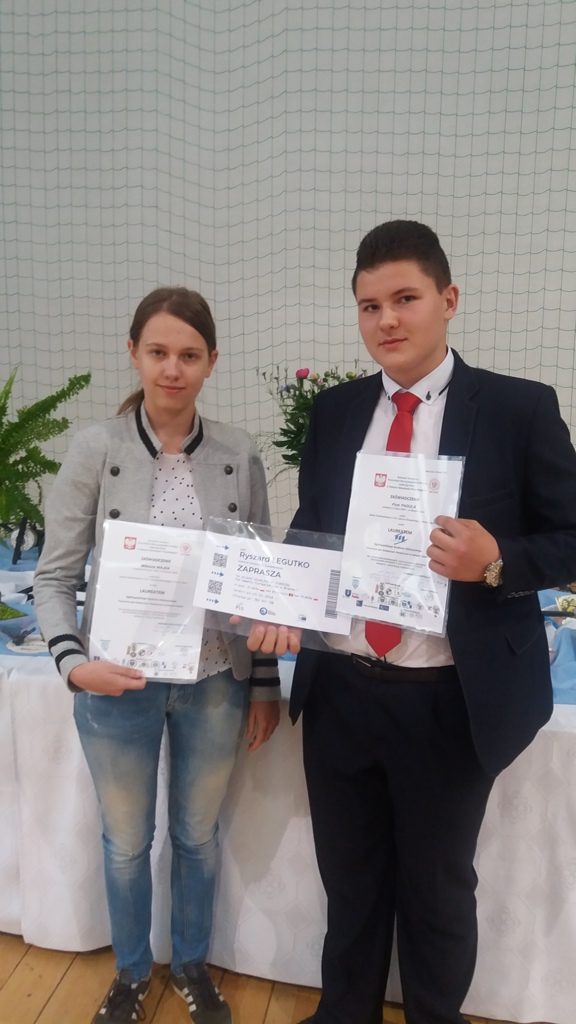 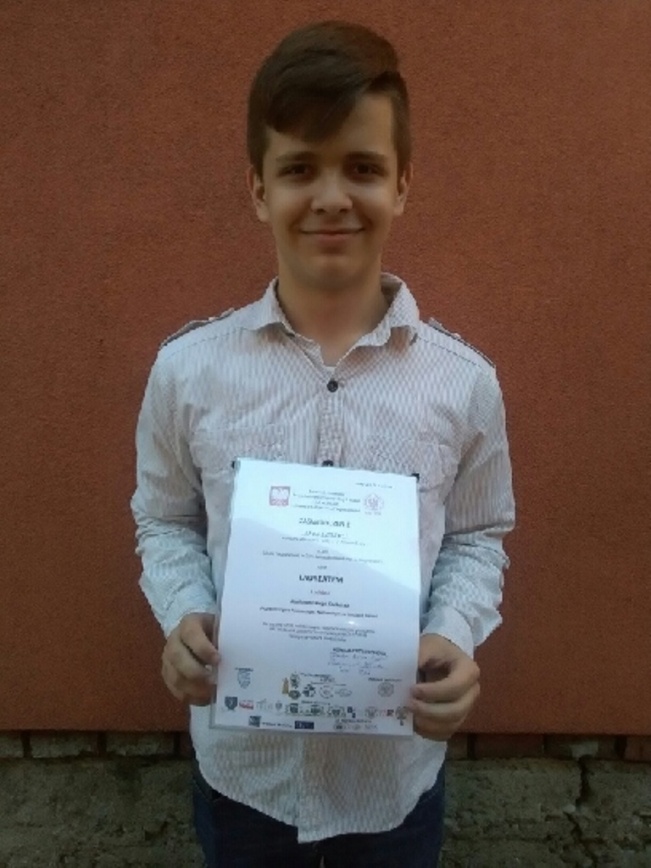 23.05.2018r.
„Józef Klemens Piłsudski na tle wydarzeń z historii Polski” Konkurs historyczny
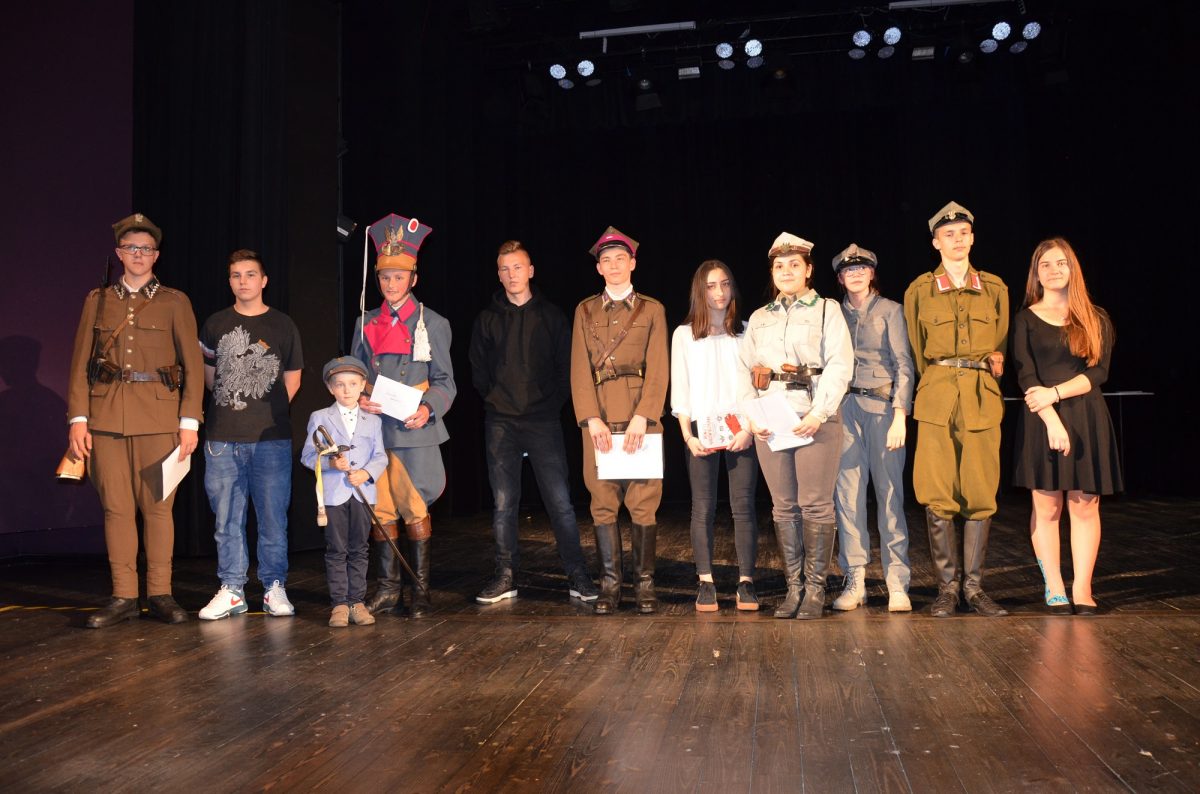 09.05.2018r.
Juliusz słowacki patron naszej szkoły Czwartkowe Spotkanie z Wiedzą
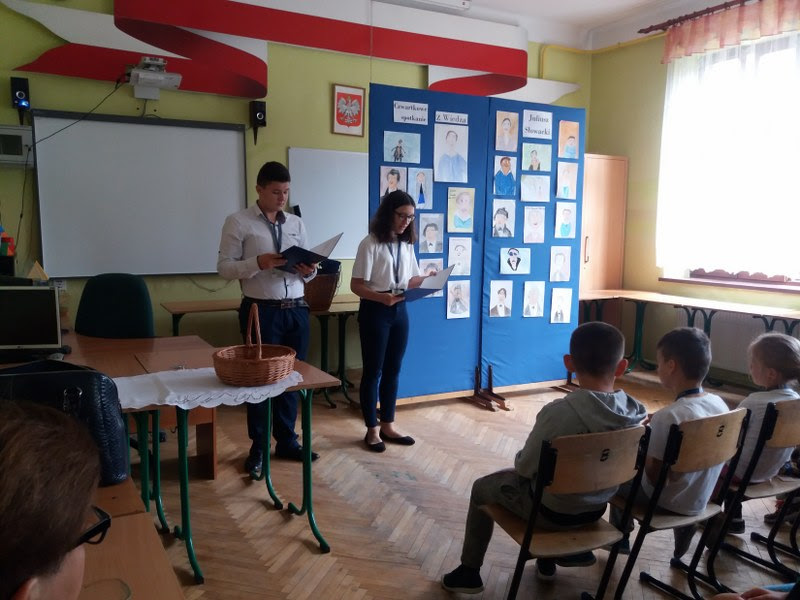 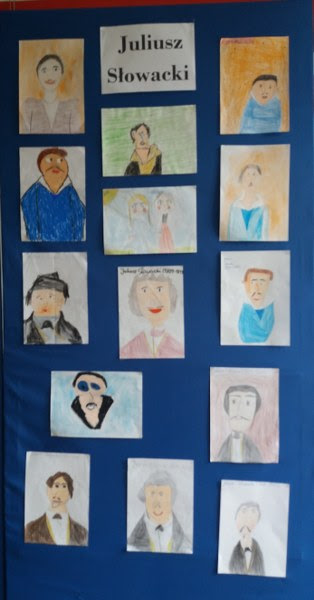 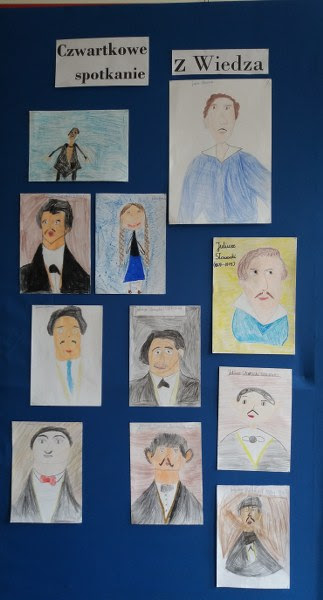 15.06.2018r.
Na szlakach niepodległości w Beskidzie Sądeckim
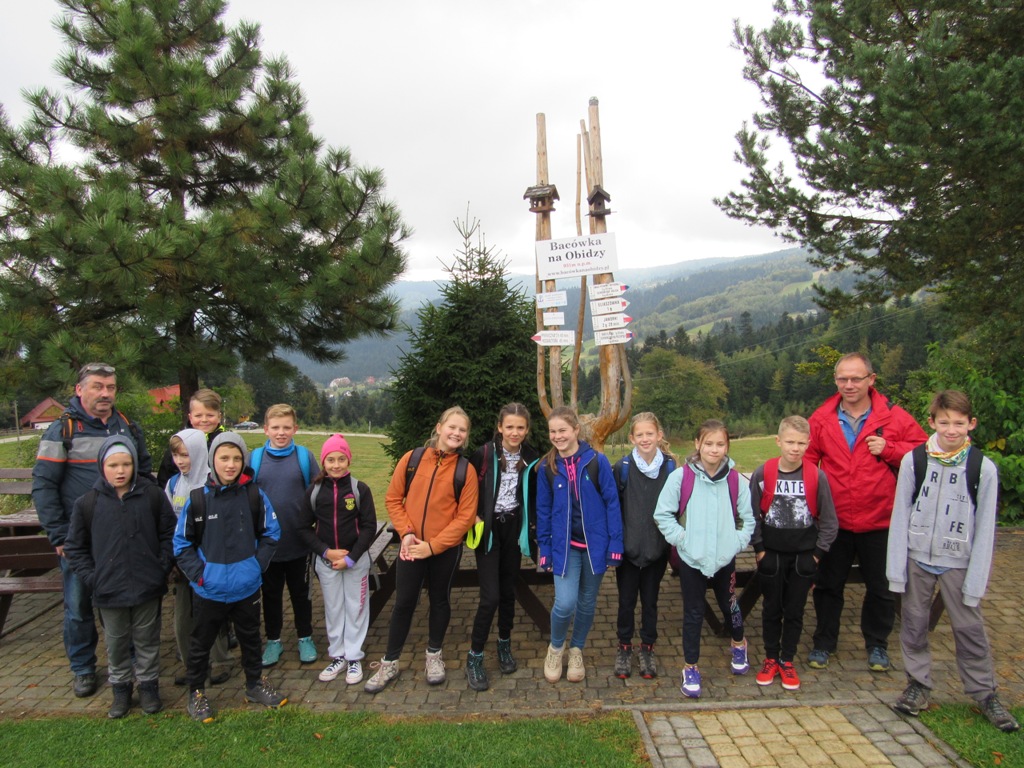 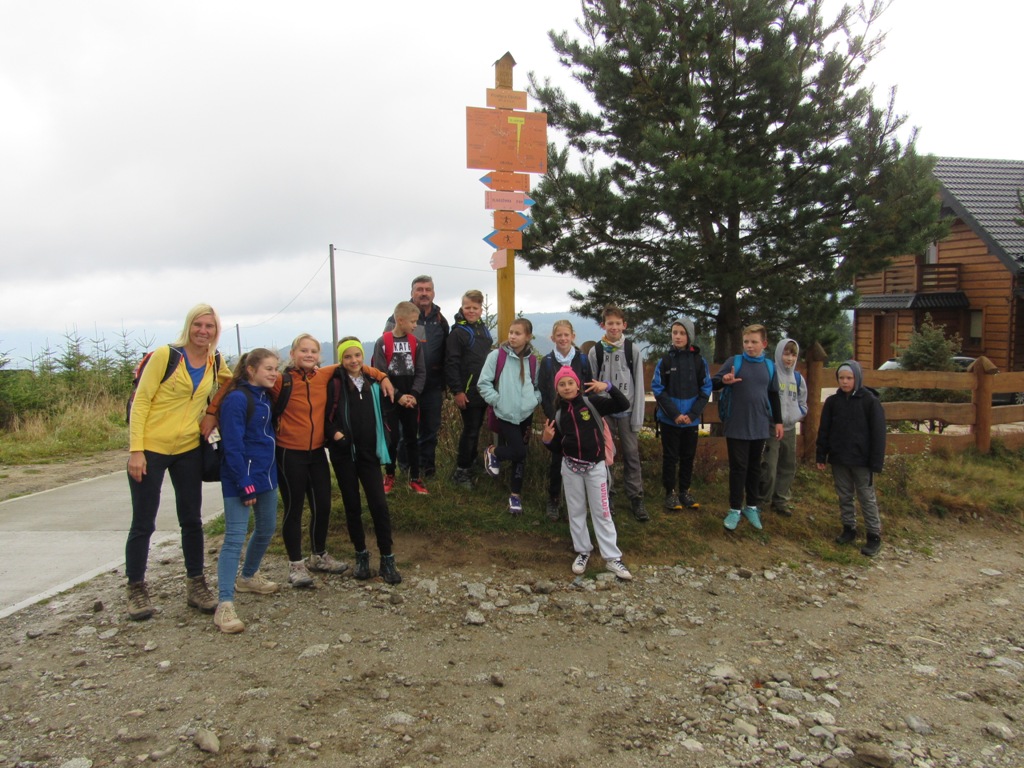 30.09.2018r.
Wycieczka rowerowa szlakami niepodległości
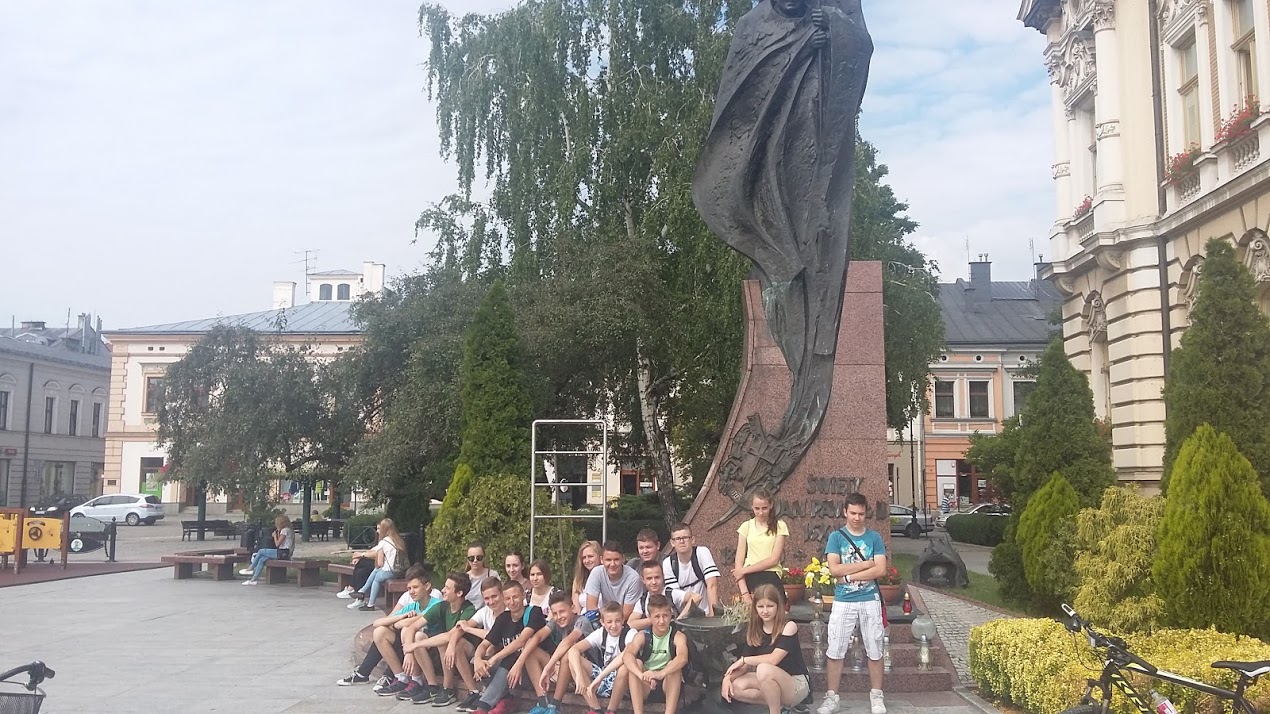 21.06.2018r.
„100 kartek na 100-lecie Odzyskania Niepodległości„
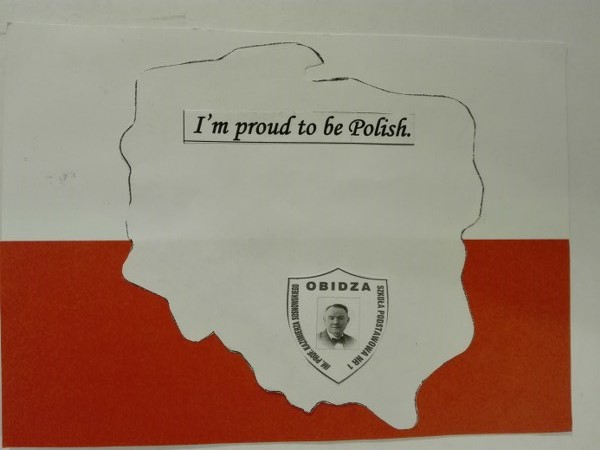 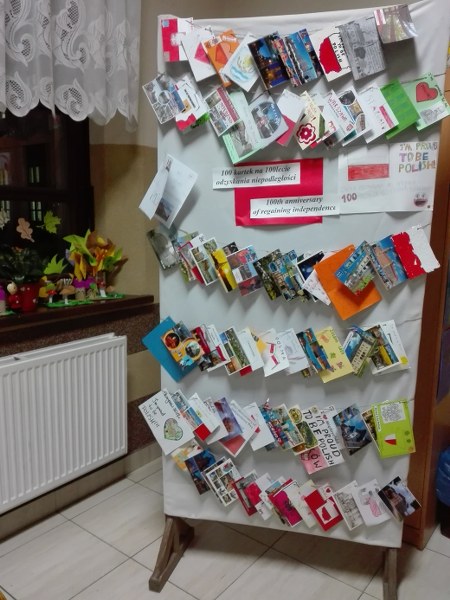 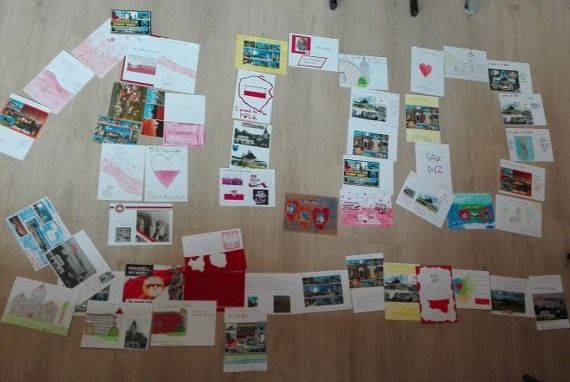 „100 meczy na 100-lecie Odzyskania Niepodległości„
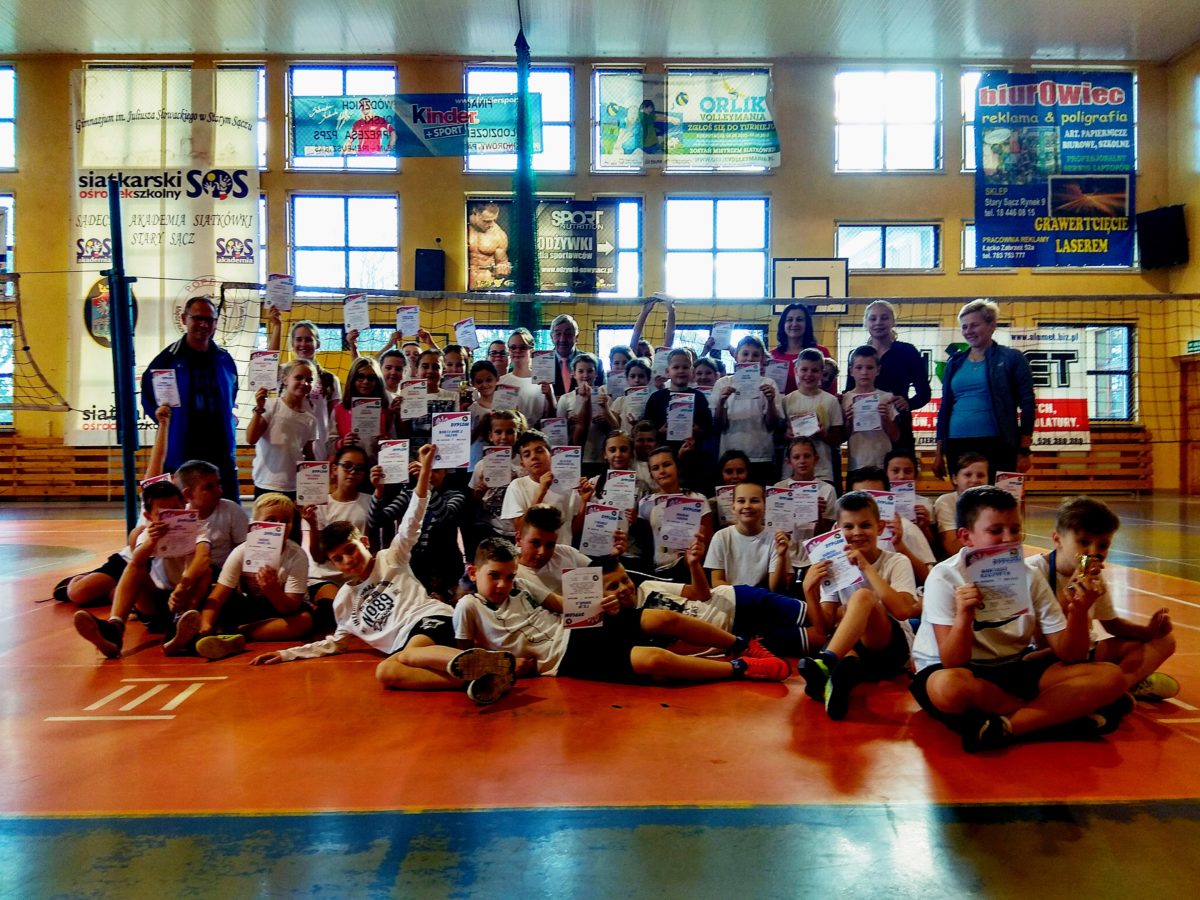 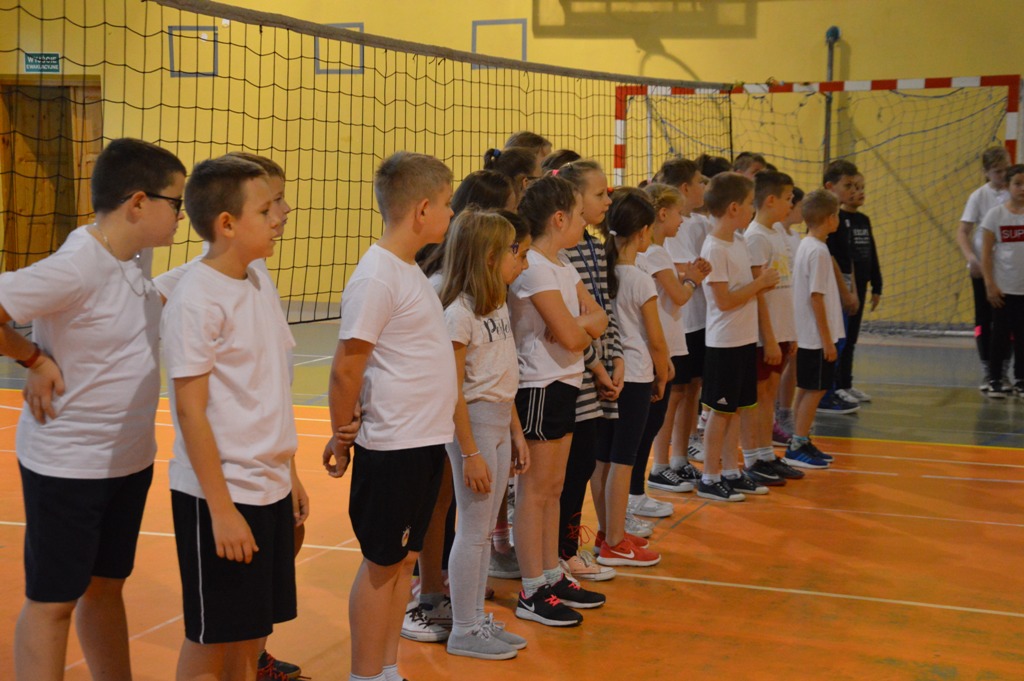 29.10.2018r.
Przegląd pieśni patriotycznychw starym Sączu
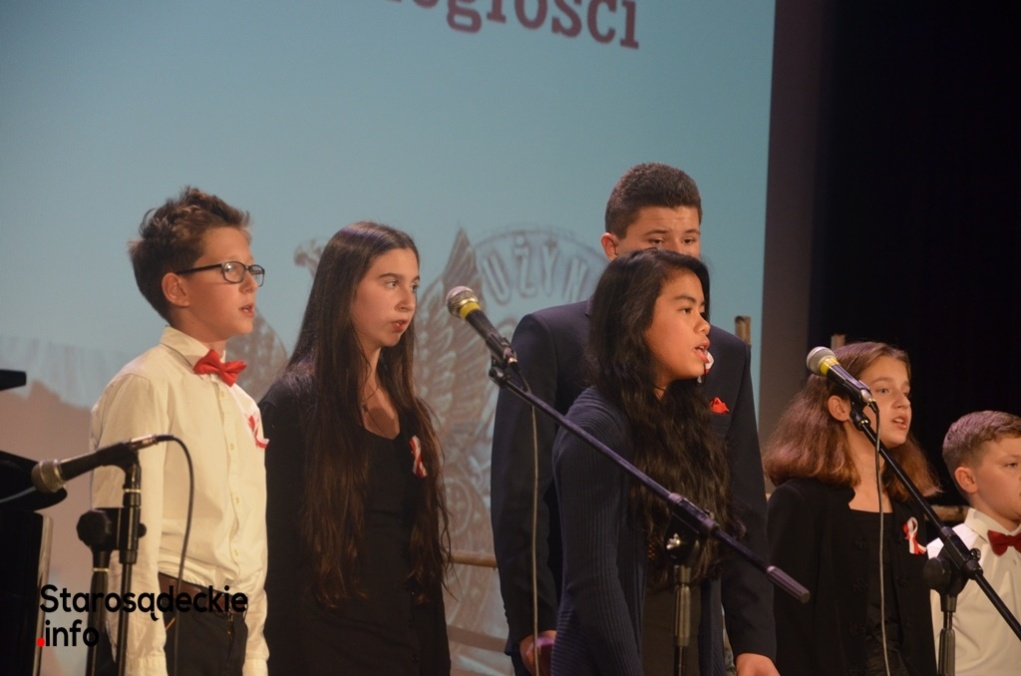 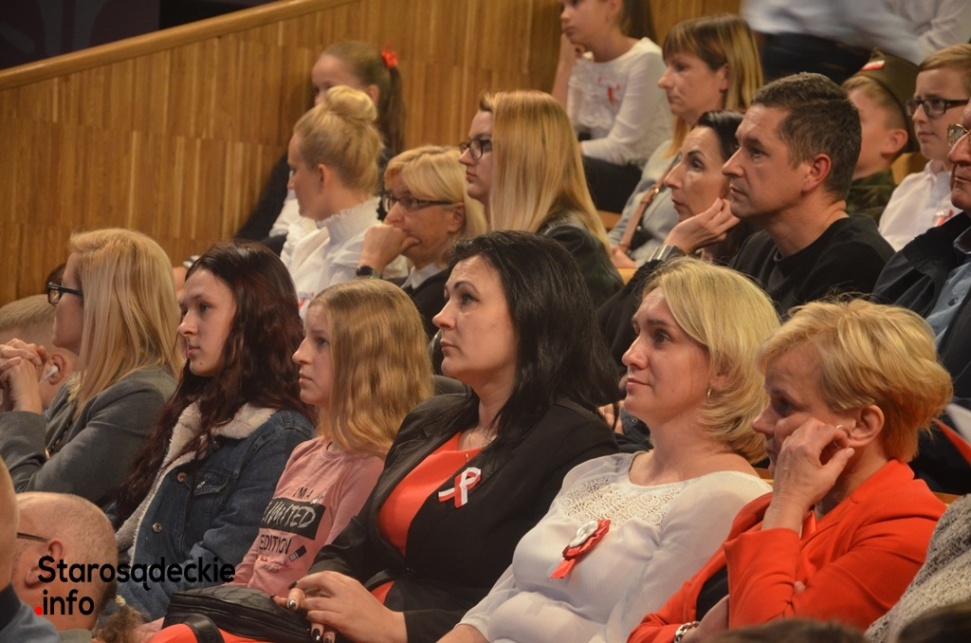 09.11.2018r.
XViI Niepodległościowy Bieg Przełajowy o Puchar Burmistrza Starego Sącza
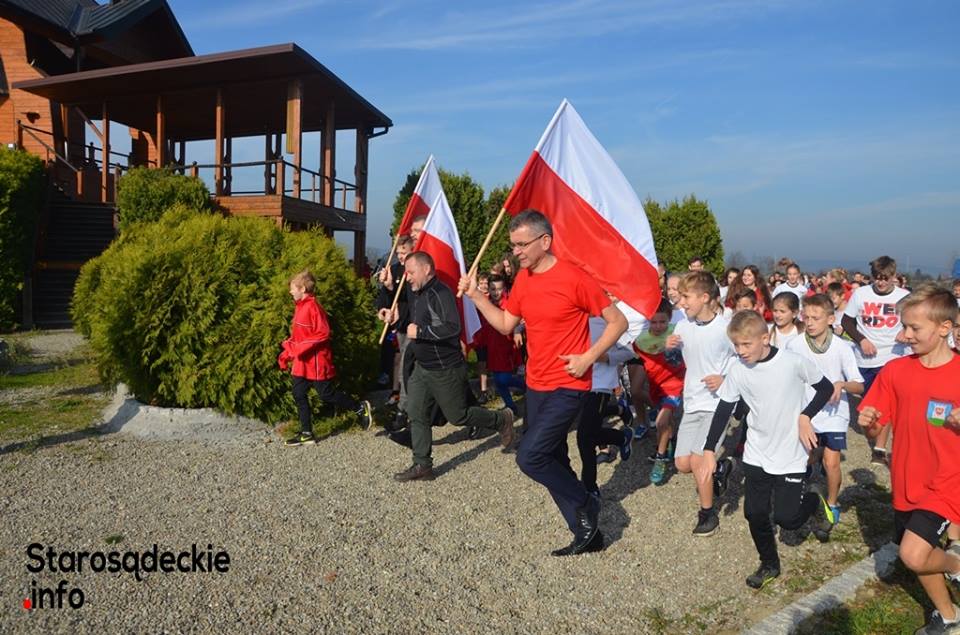 09.11.2017r.
uroczyste odśpiewanie hymnu państwowego
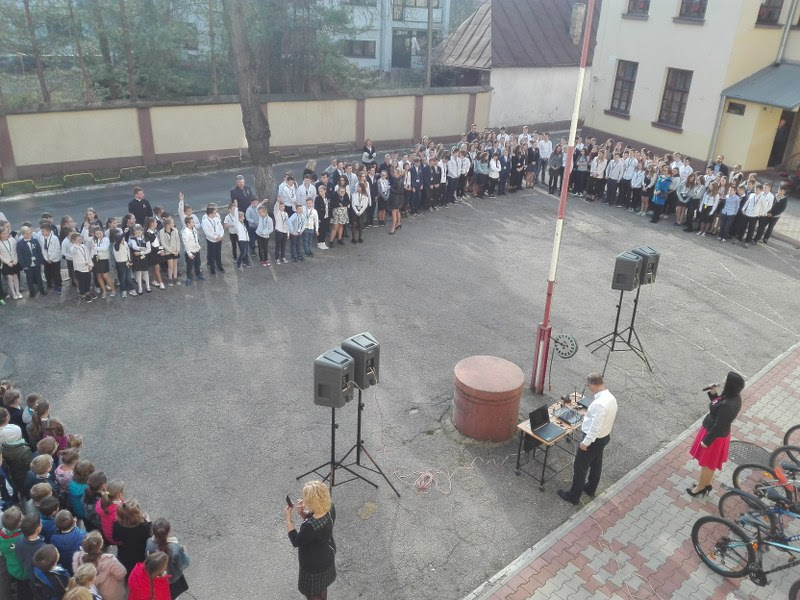 09.11.2018r.
Pierwszoklasiści o Ojczyźnie… na zajęciach z języka angielskiego
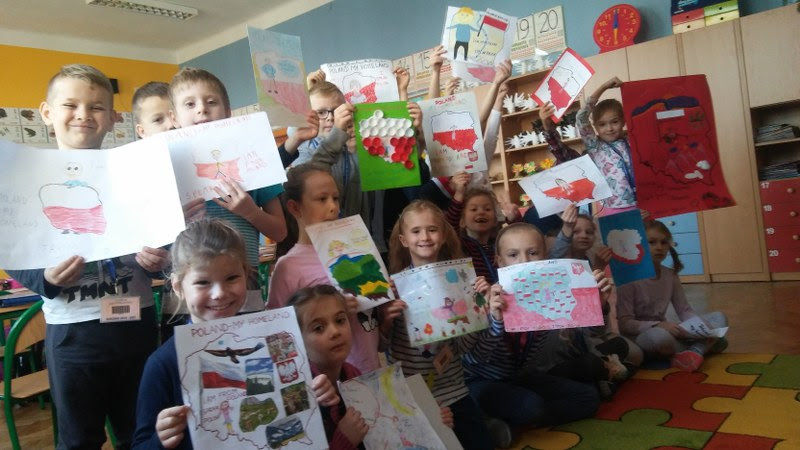 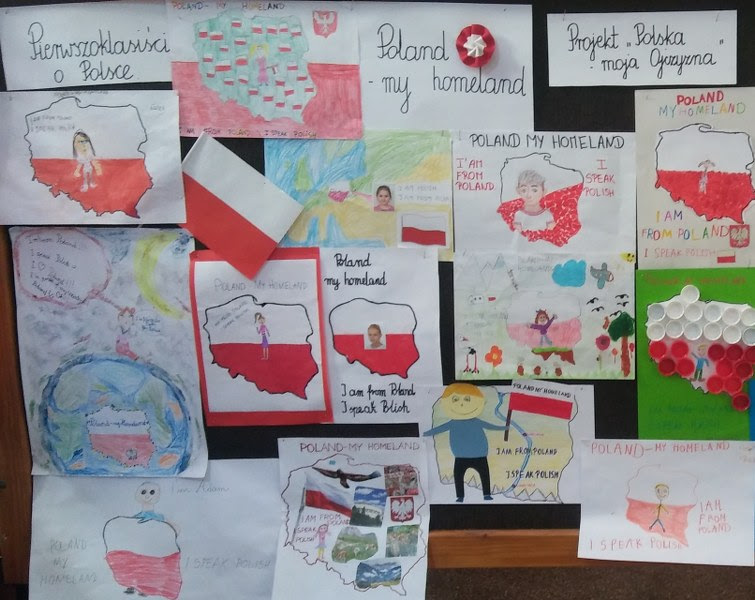 10.11.2018r.
Akademia
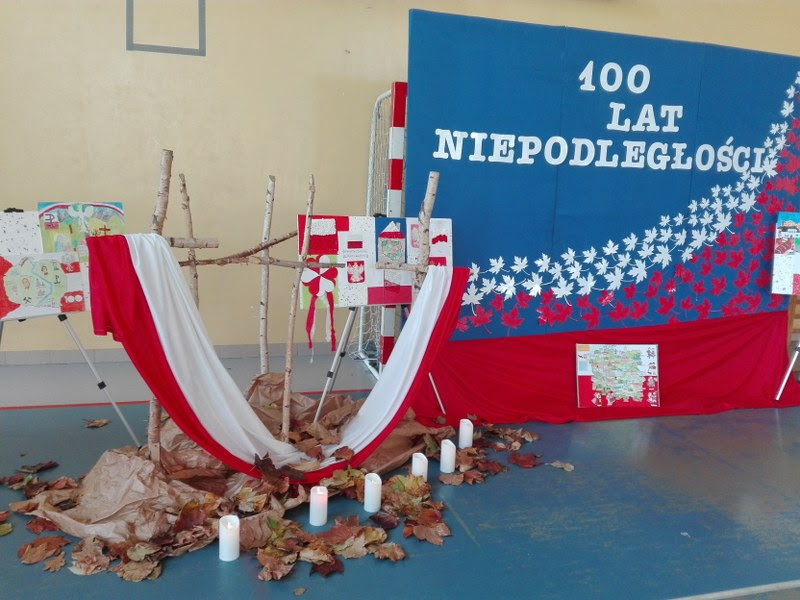 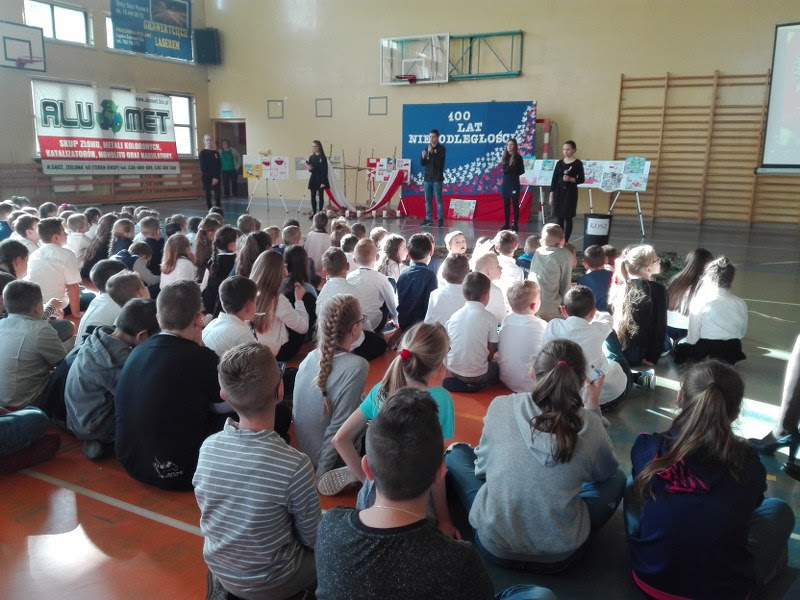 13.11.2018r.
uroczyste odśpiewanie hymnu państwowego
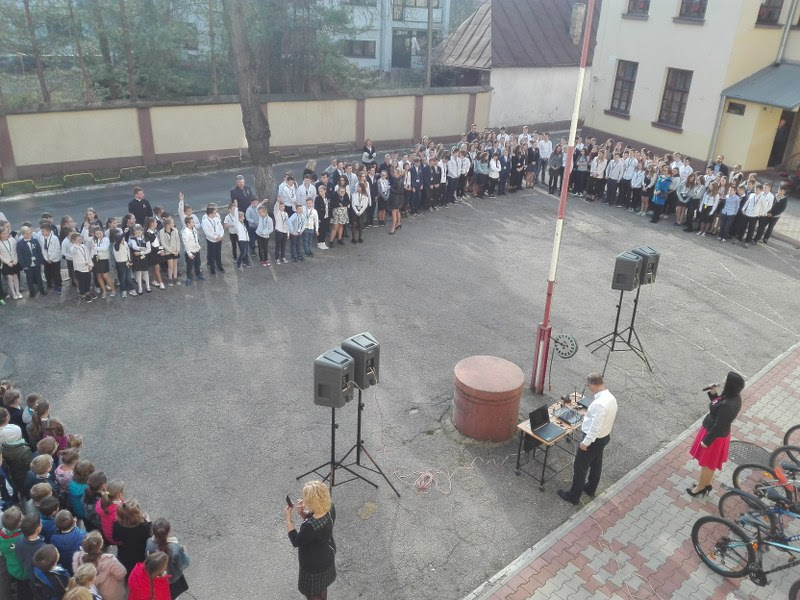 09.11.2018r.
„Polska - moja Ojczyzna”Konkurs czytelniczo - plastyczny
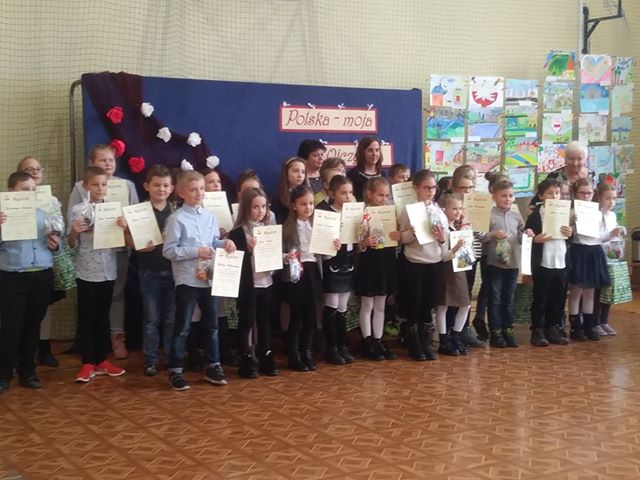 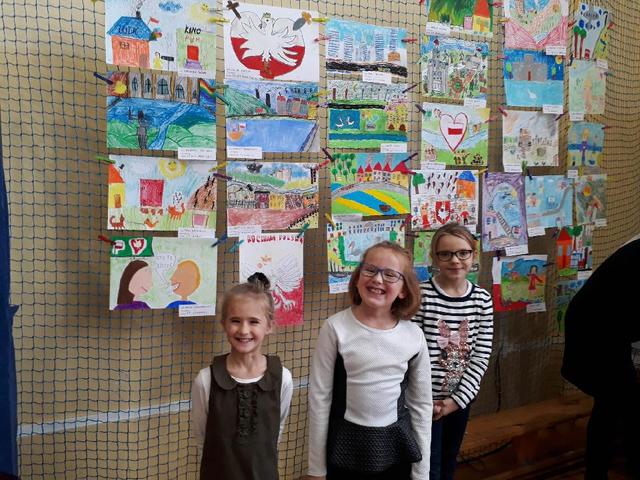 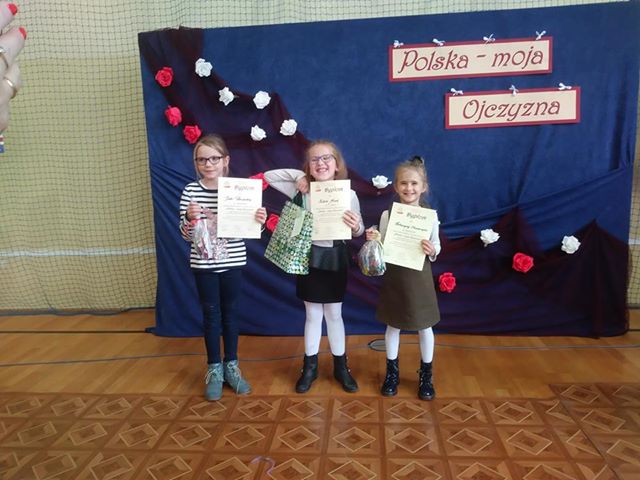 23.11.2018r.
rocznica Odzyskania NiepodległościTurniej Mini – Siatkówki
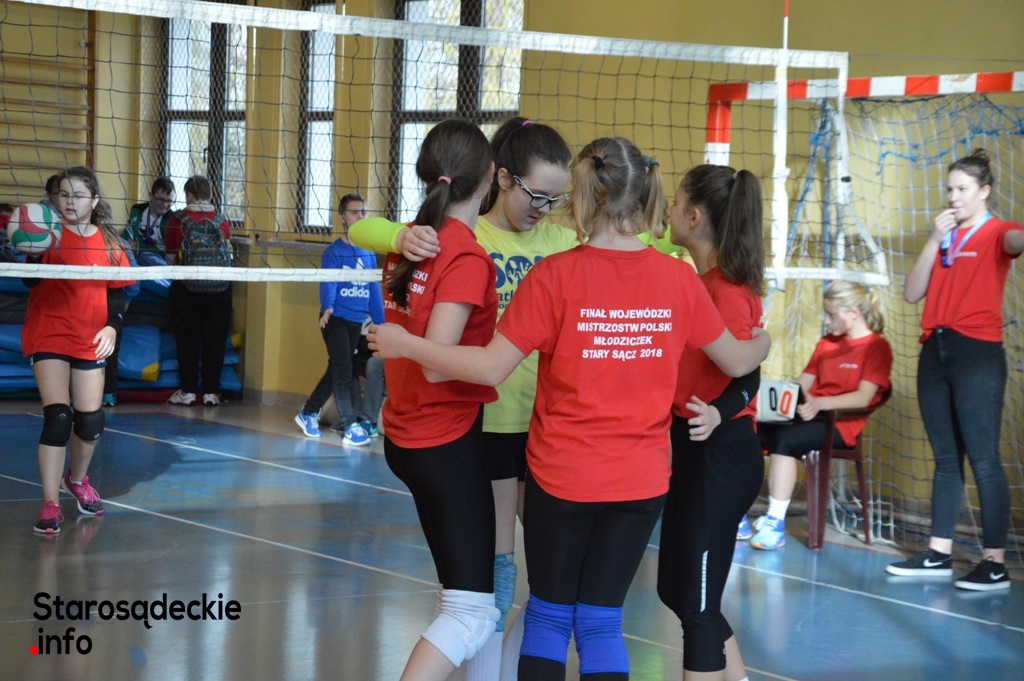 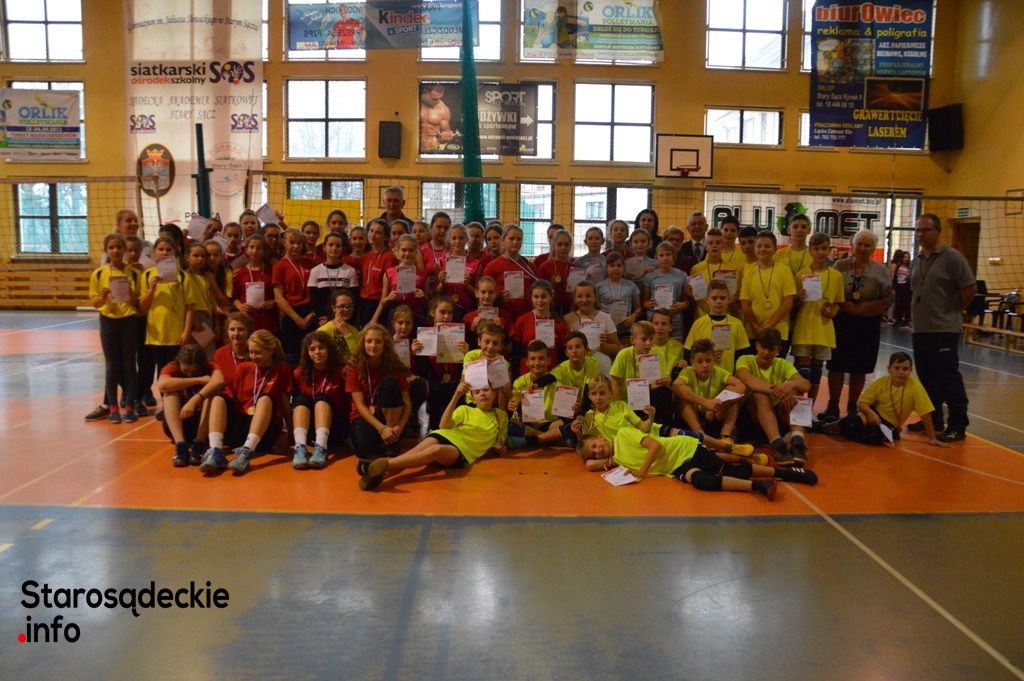 UCZEŃ SŁOWACKIEGO – MŁODY PATRIOTACZWARTKOWE SPOTKANIE Z WIEDZĄ
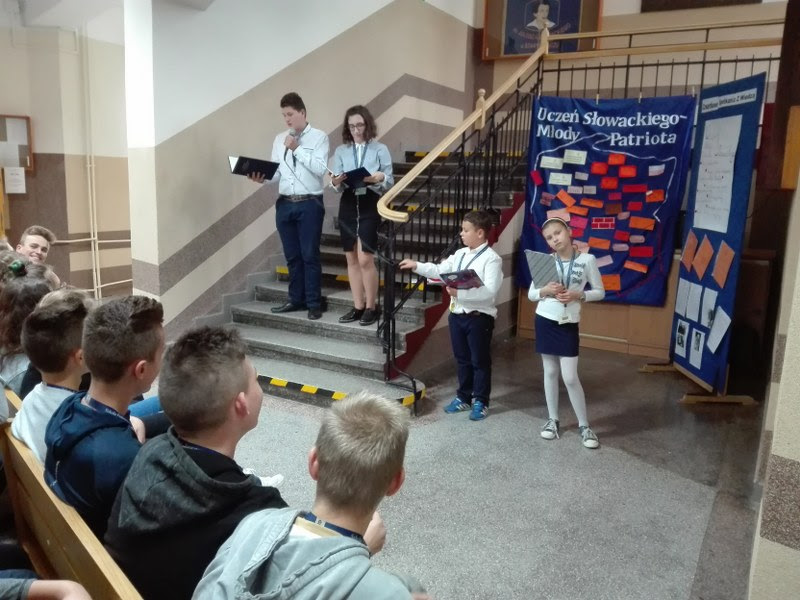 18.10.2018r.
Znamy naszych świętych, błogosławionych, patriotówWYBÓR PATRONA KLASY
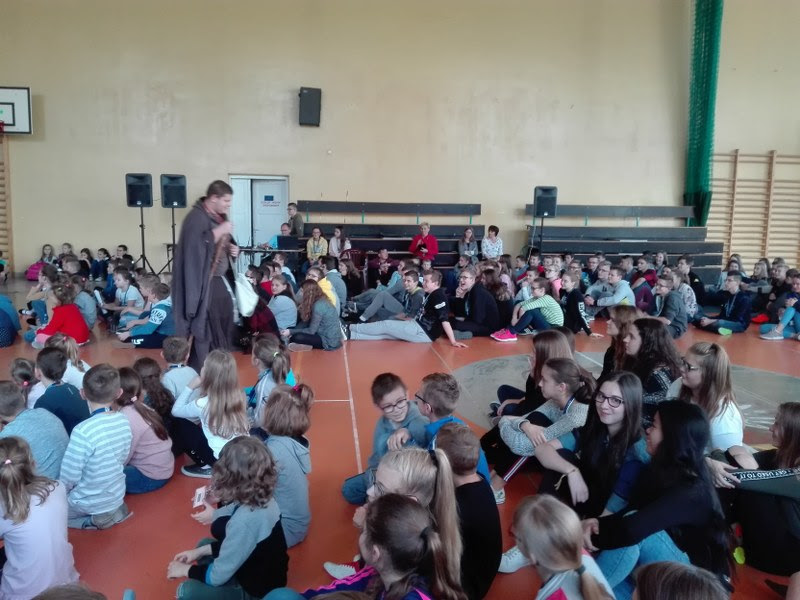 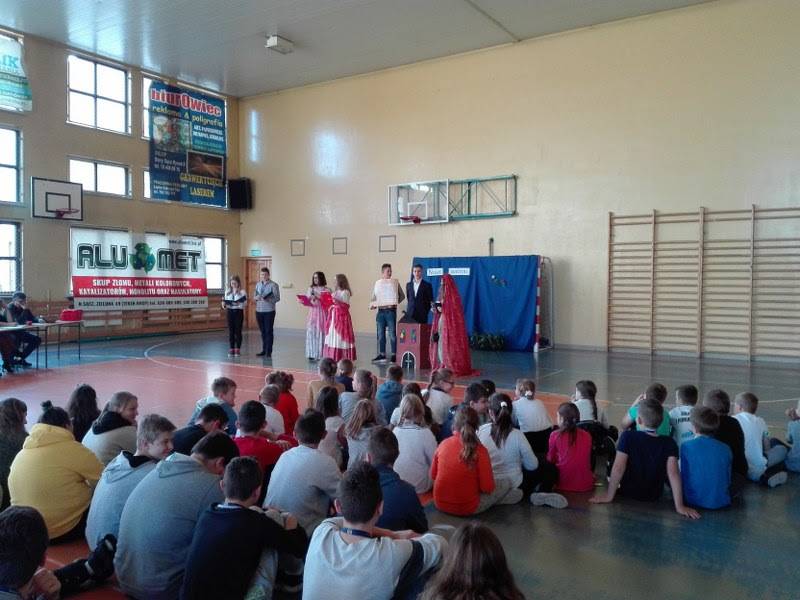 5.11.2018r.
11 listopada w Starym Sączu
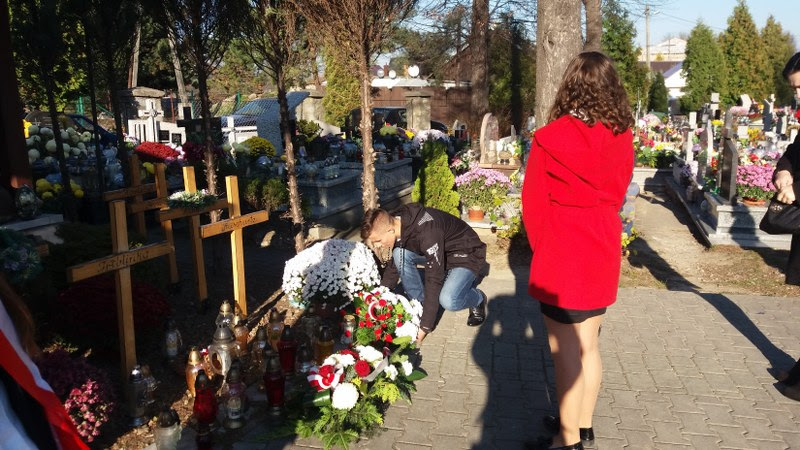 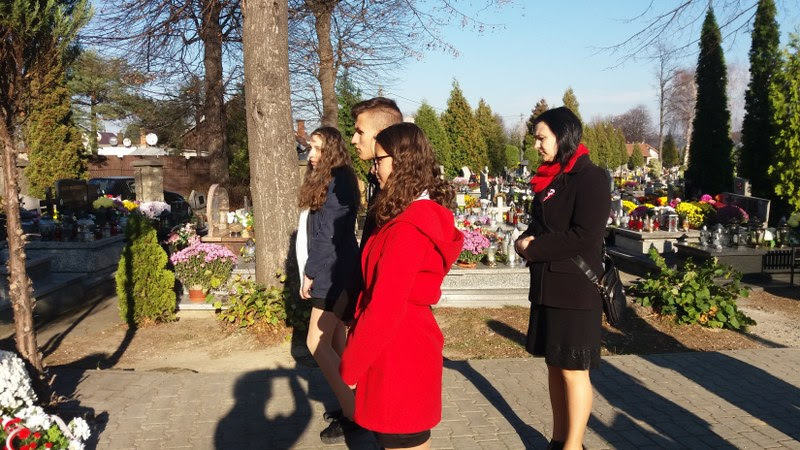 11.11.2018r.
,,Ojczyzna słowem malowana’’ Konkurs recytatorski
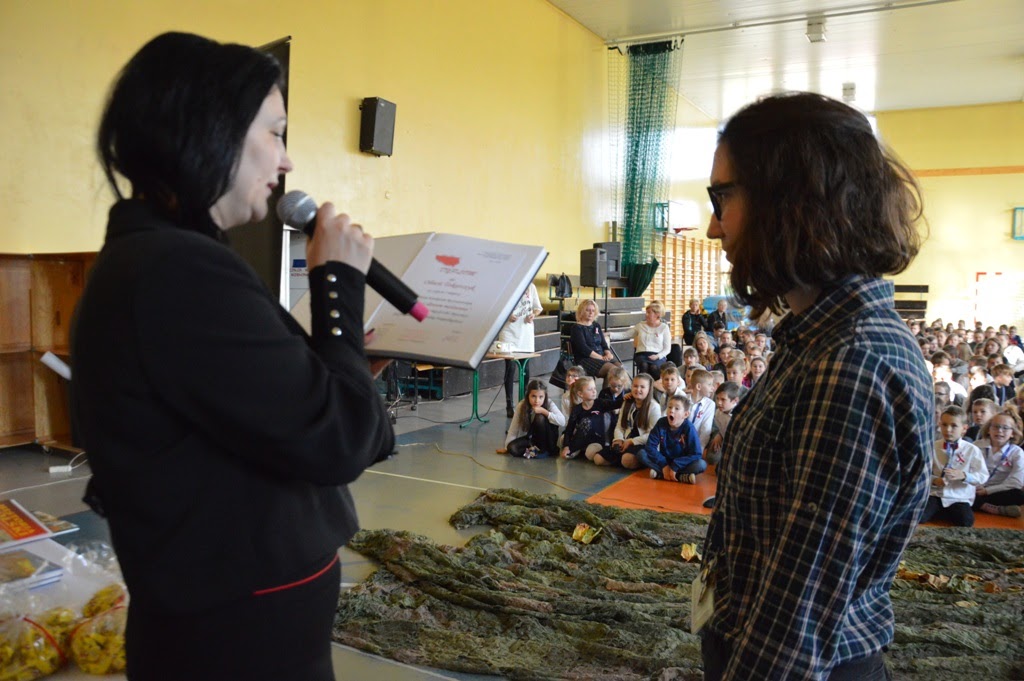 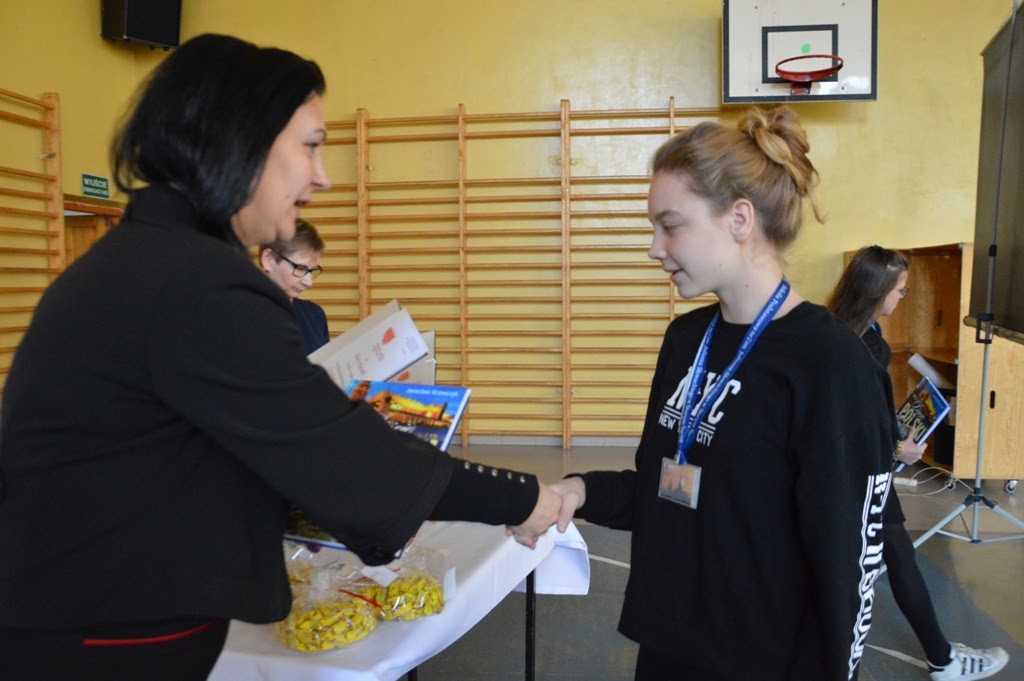 27.10.2018r.
„Symbole narodowe” „Opowiem Ci o mojej Ojczyźnie” Konkurs plastyczny
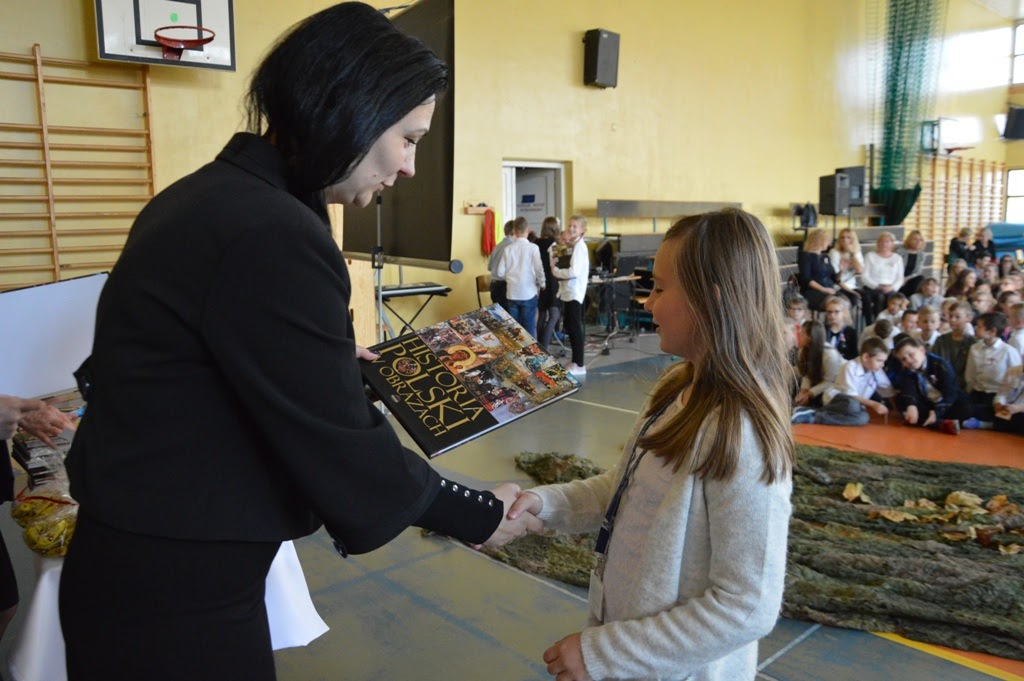 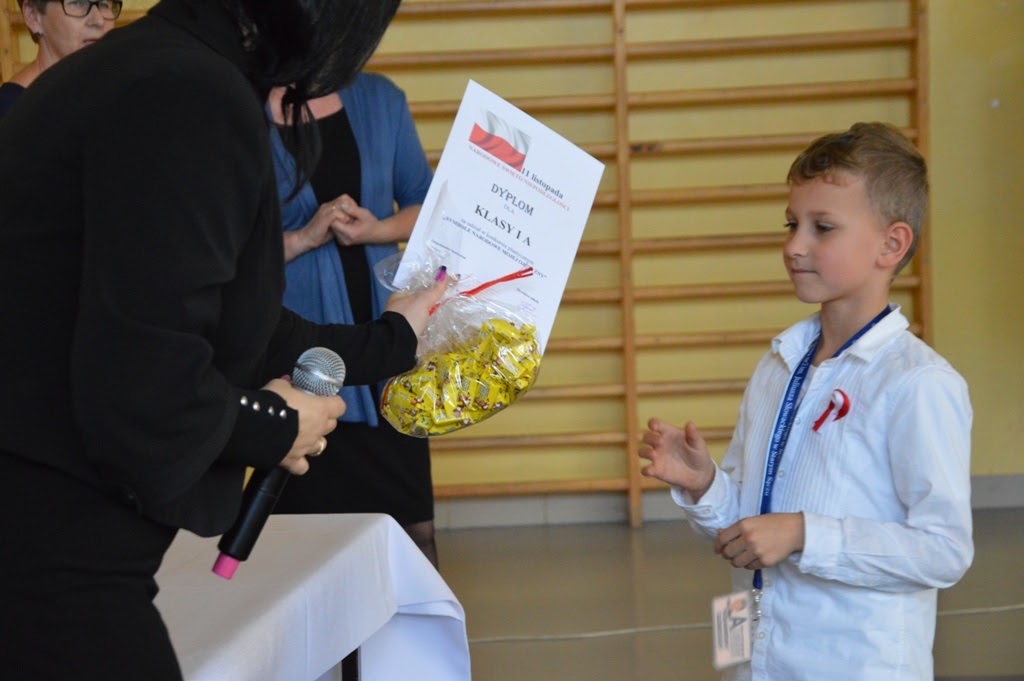 Konkurs wiedzy o niepodległej
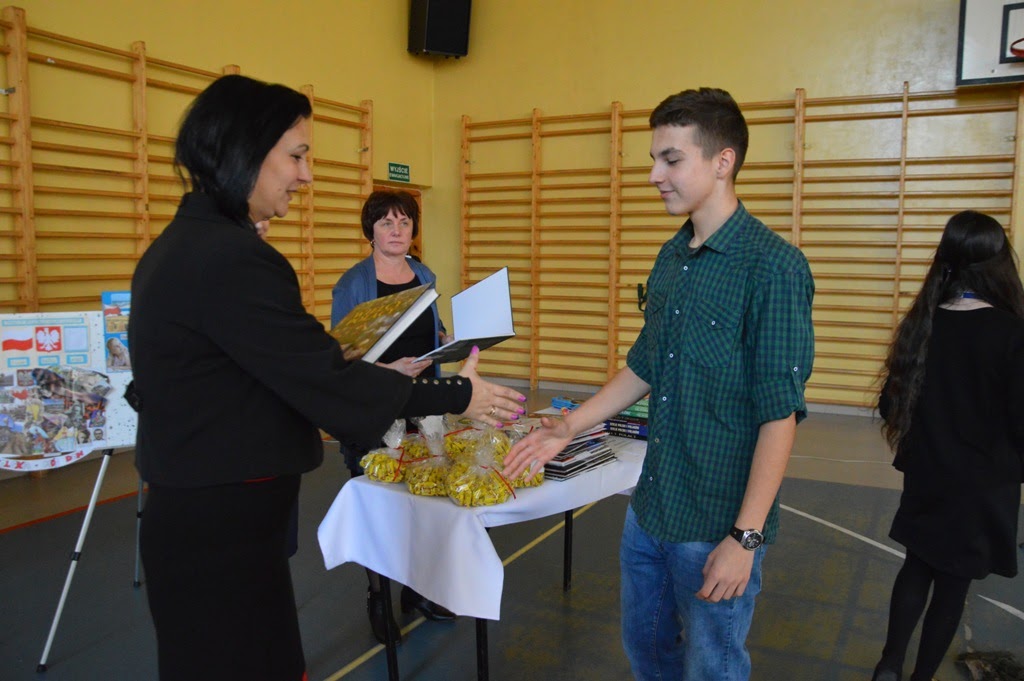 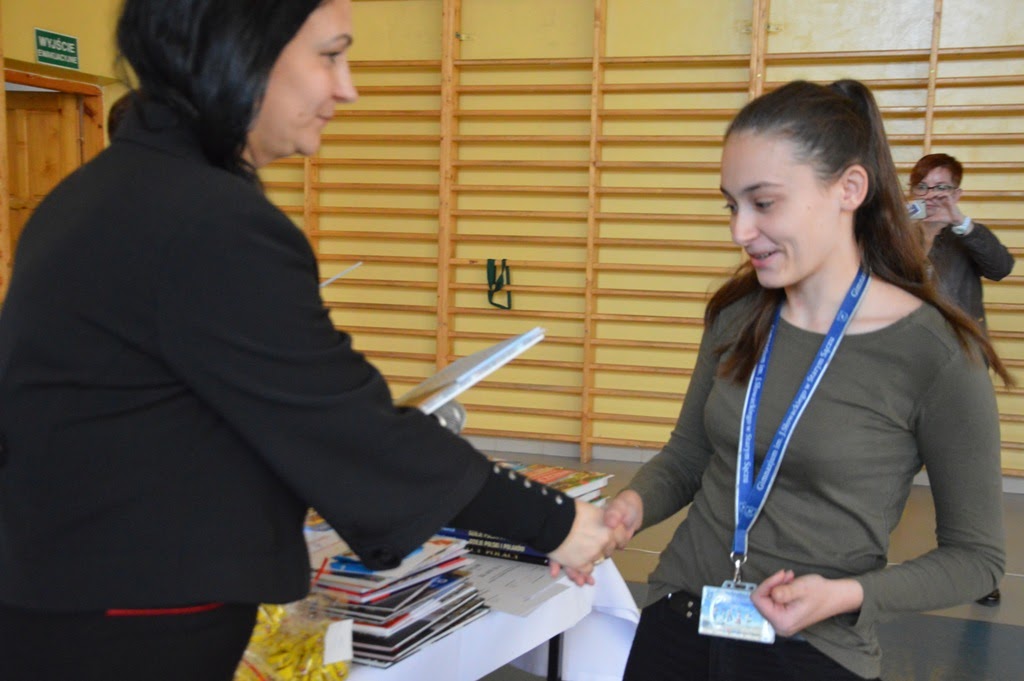 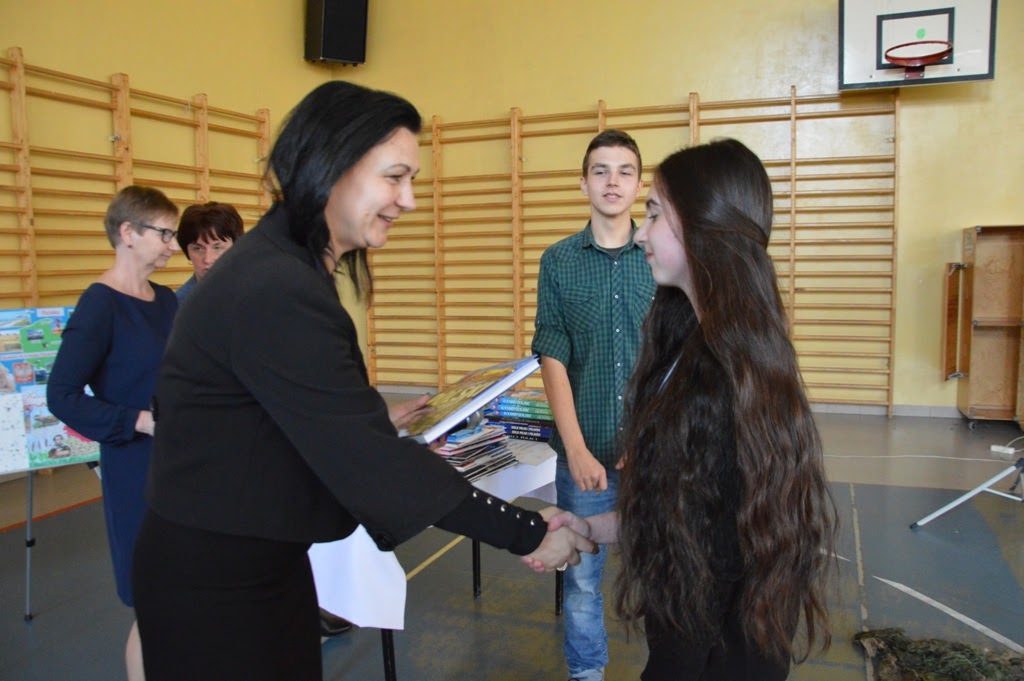 07.11.2018r.